IGCSE Business Studies
1.3.4 Measuring Business Size
i-study.co.uk
Firm Sizes
i-study.co.uk
Why measure business size?
i-study.co.uk
How to measure business size
We do not use profit as a measure for business size!!
i-study.co.uk
Why measurements are inaccurate
http://www.forbes.com/global2000/list/#header:profits_sortreverse:true
i-study.co.uk
Why measurements are inaccurate
Number of people employed
Labour intensive vs Capital intensive
Output
Volume vs Value
Capital employed or Assets
Labour intensive vs low asset needs
Market Value 
Market Share
small markets
i-study.co.uk
Measuring Market Share
This is done in the following way:

		Total sales of company		x100
		  Total sales in Industry
i-study.co.uk
Market Share vs Market Size
Market Share is the proportion of revenue a company earns in an industry

Market Size is the revenue earned by an entire industry
i-study.co.uk
Market Share
i-study.co.uk
Market Share
i-study.co.uk
Why some firms remain small
i-study.co.uk
Why some firms grow
To earn greater profits
To gain more access from banks
To benefit from economies of scale
To diversify
To make their shareholders happy
To gain a competitive edge
To get discounts from suppliers
i-study.co.uk
How firms grow
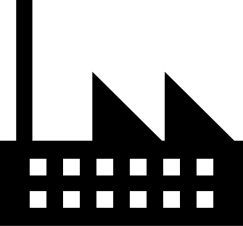 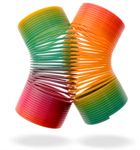 i-study.co.uk
Integration
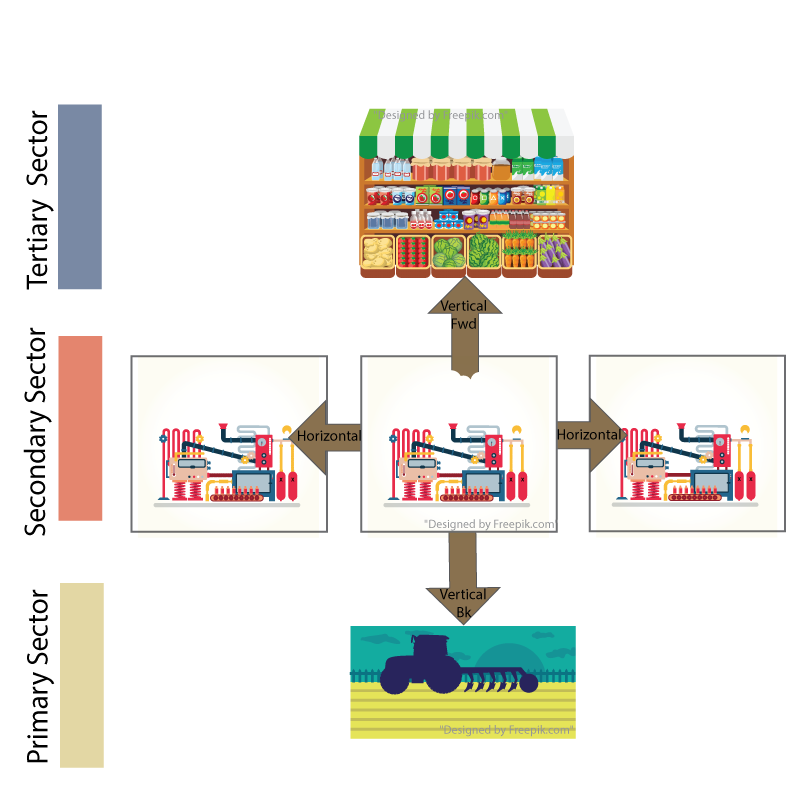 i-study.co.uk
Benefits of Integration
i-study.co.uk
Benefits of Integration
i-study.co.uk
Problems with Growth
i-study.co.uk
Growth
Look at the problems associated with growth.  Write a paragraph discussing how each of these problems could be overcome by a business.  Think carefully about your answers.
i-study.co.uk